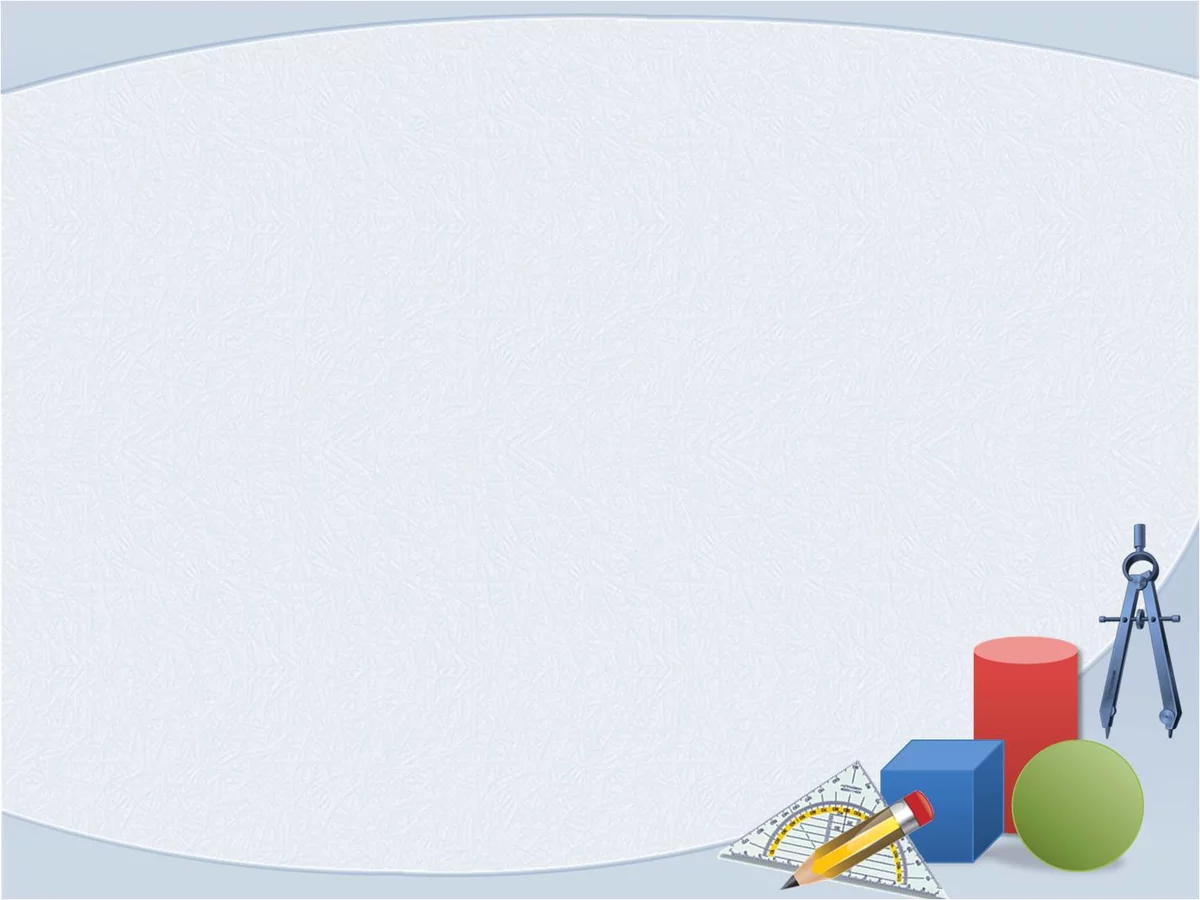 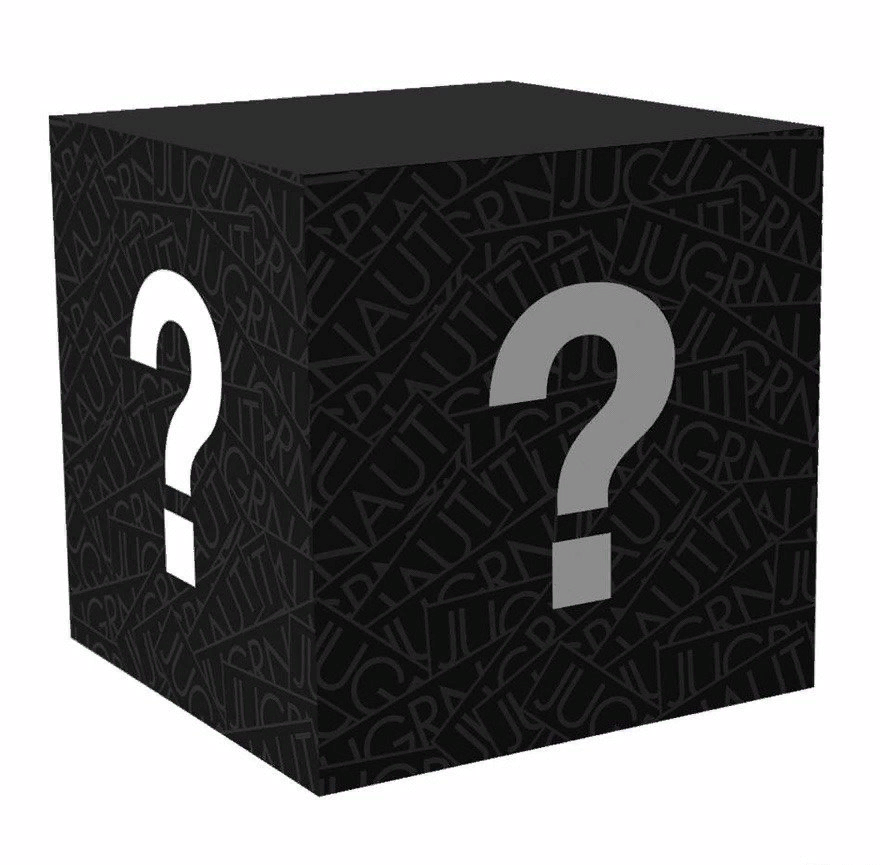 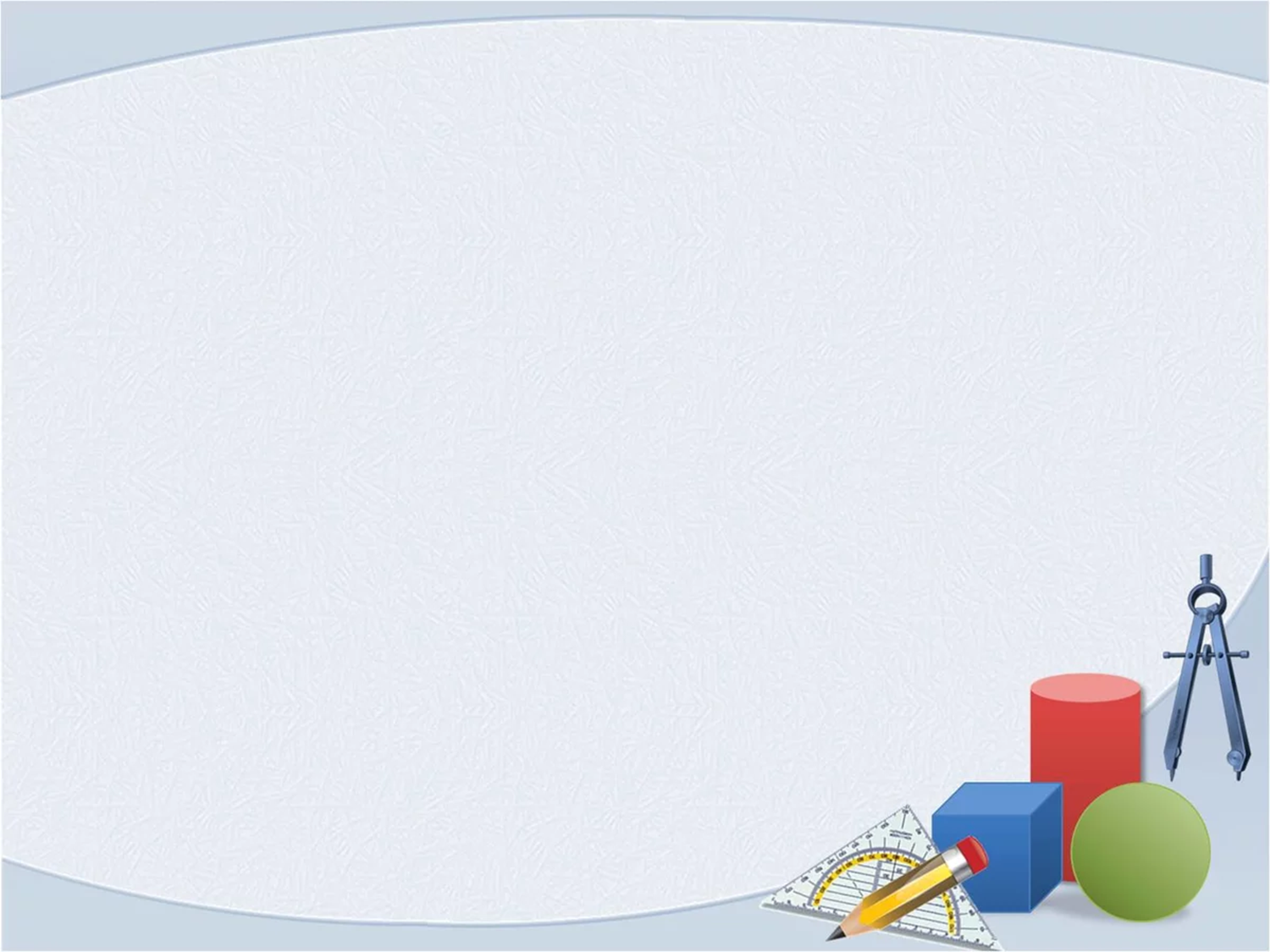 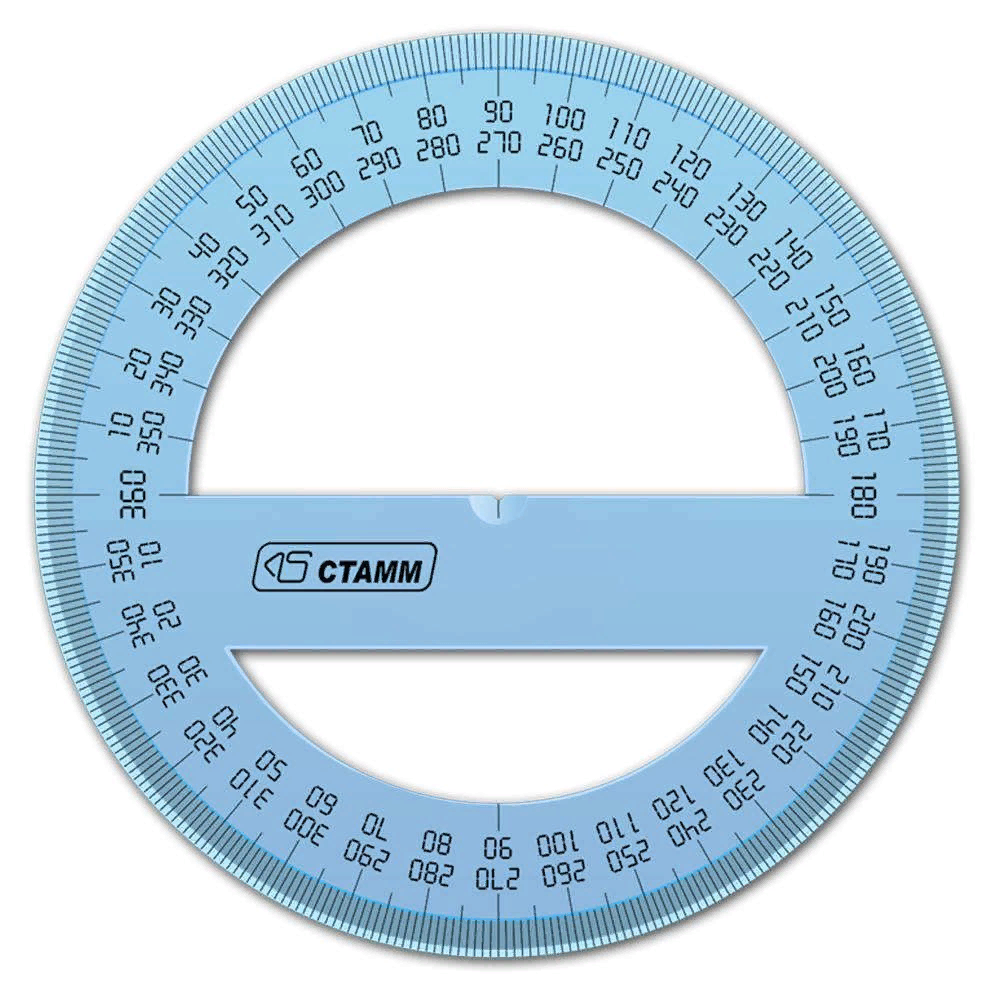 Транспортир
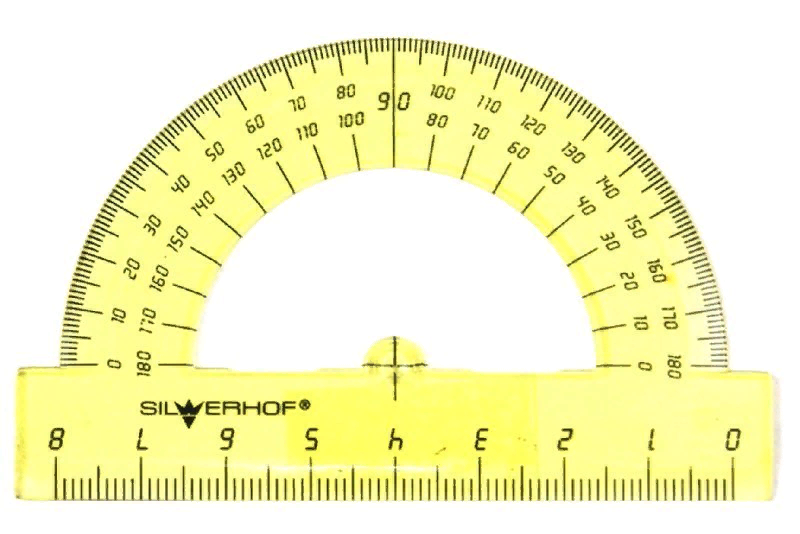 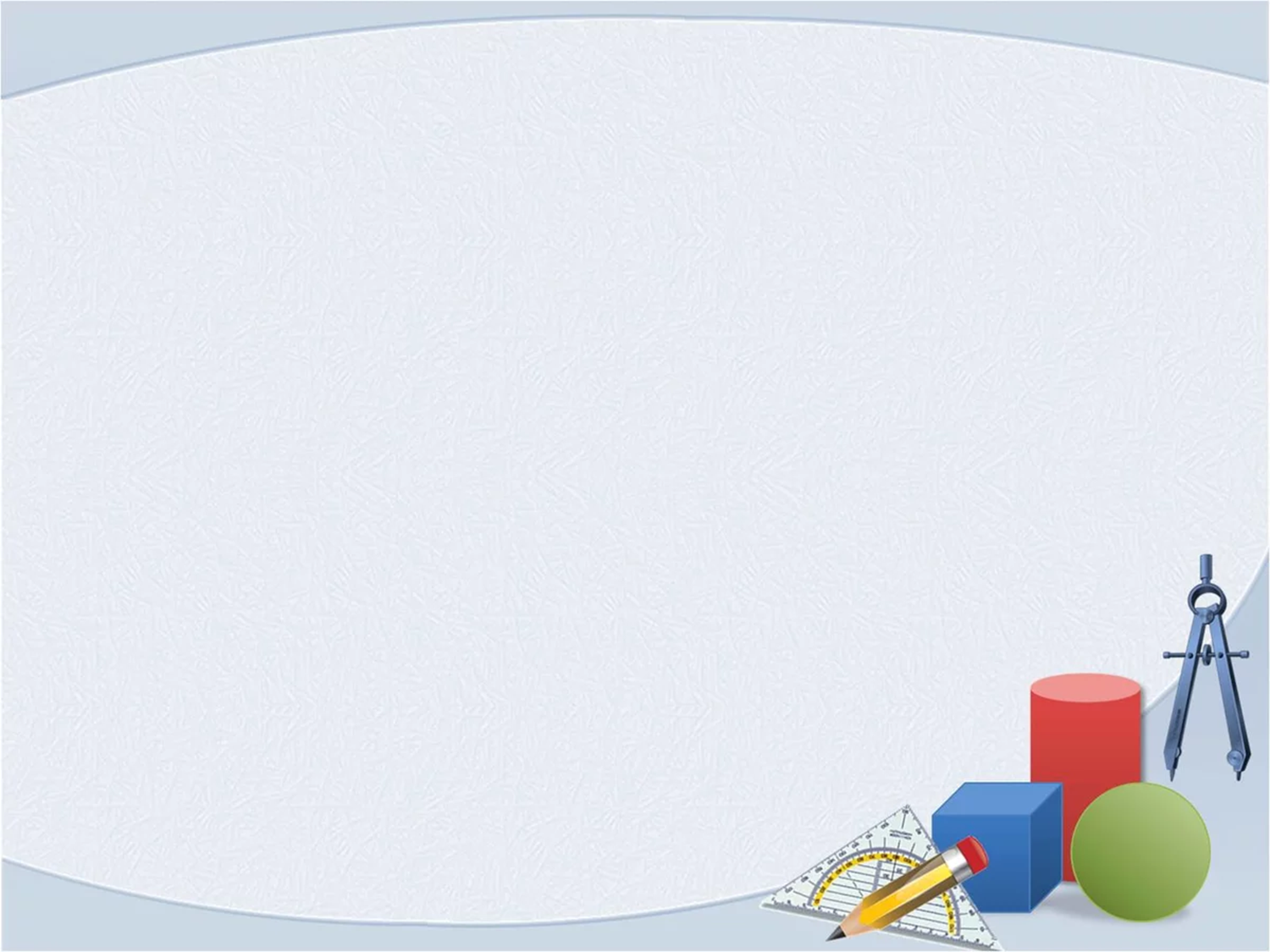 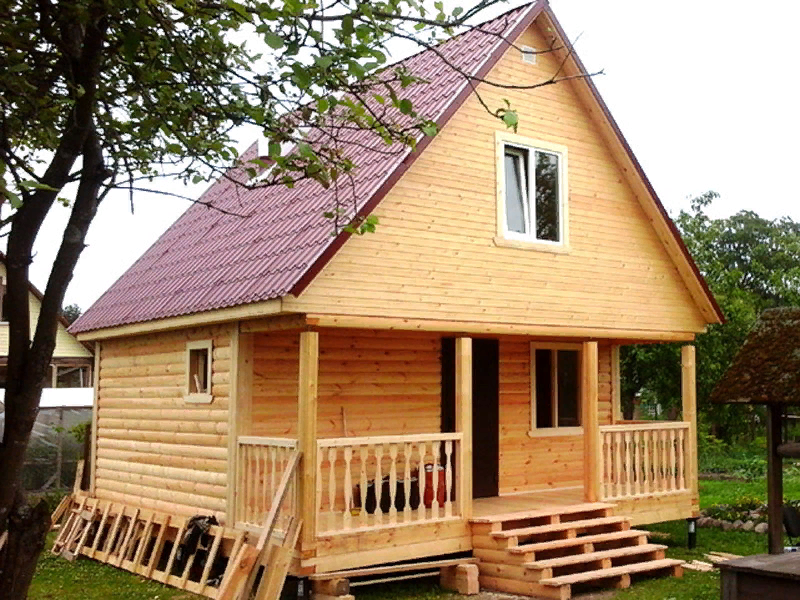 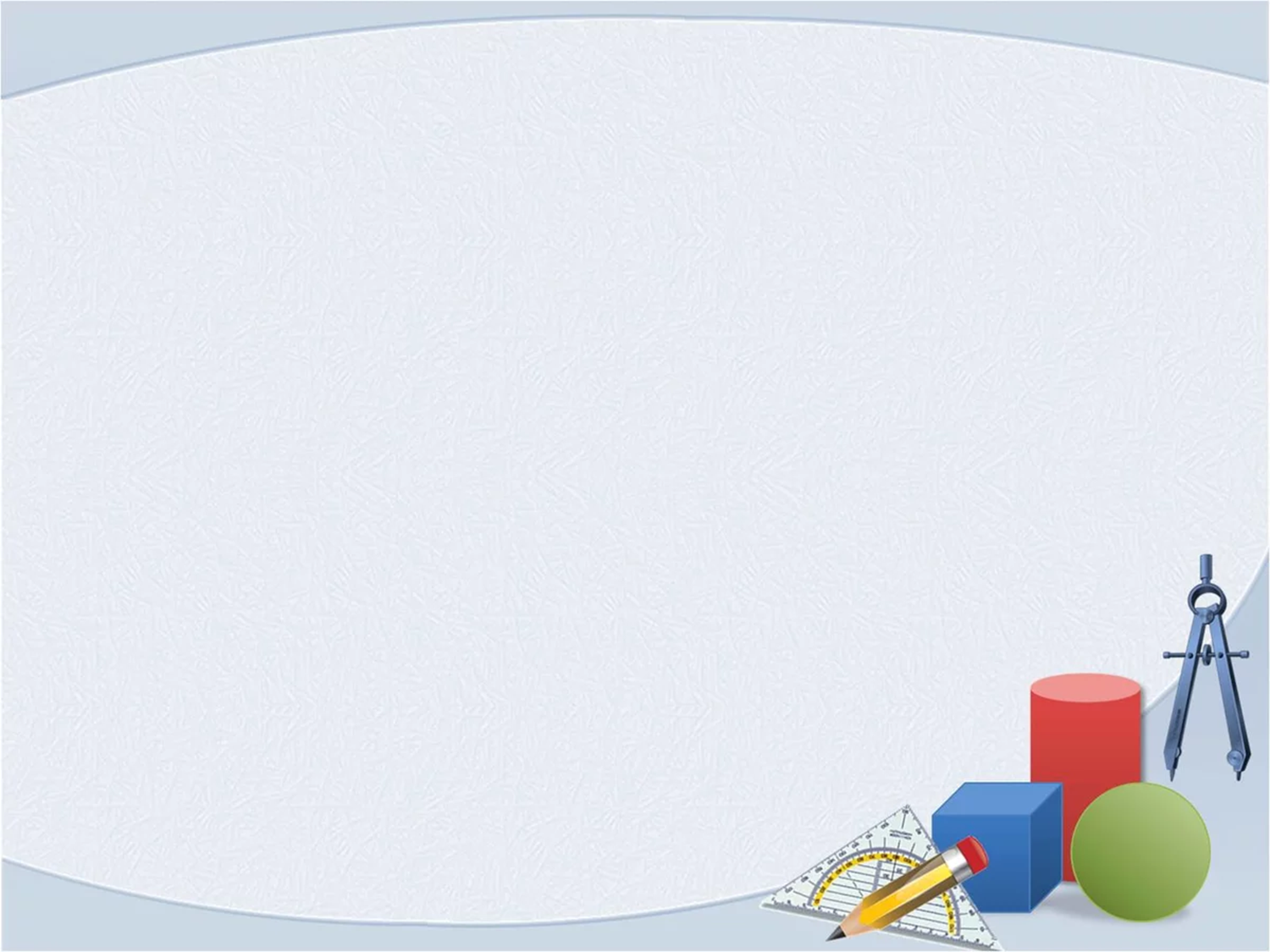 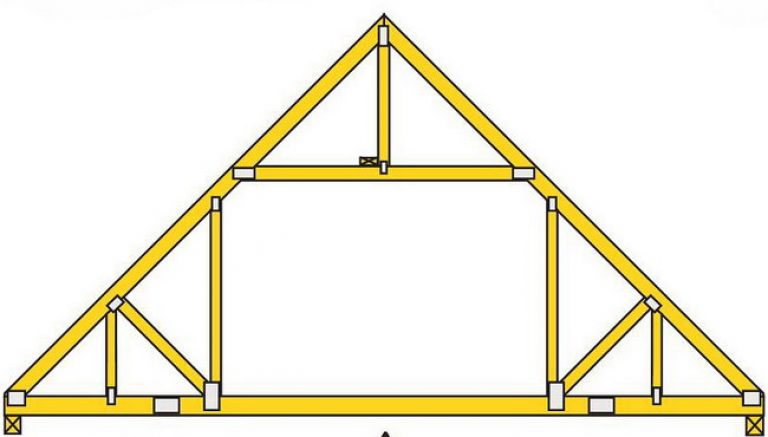 100°
?
?
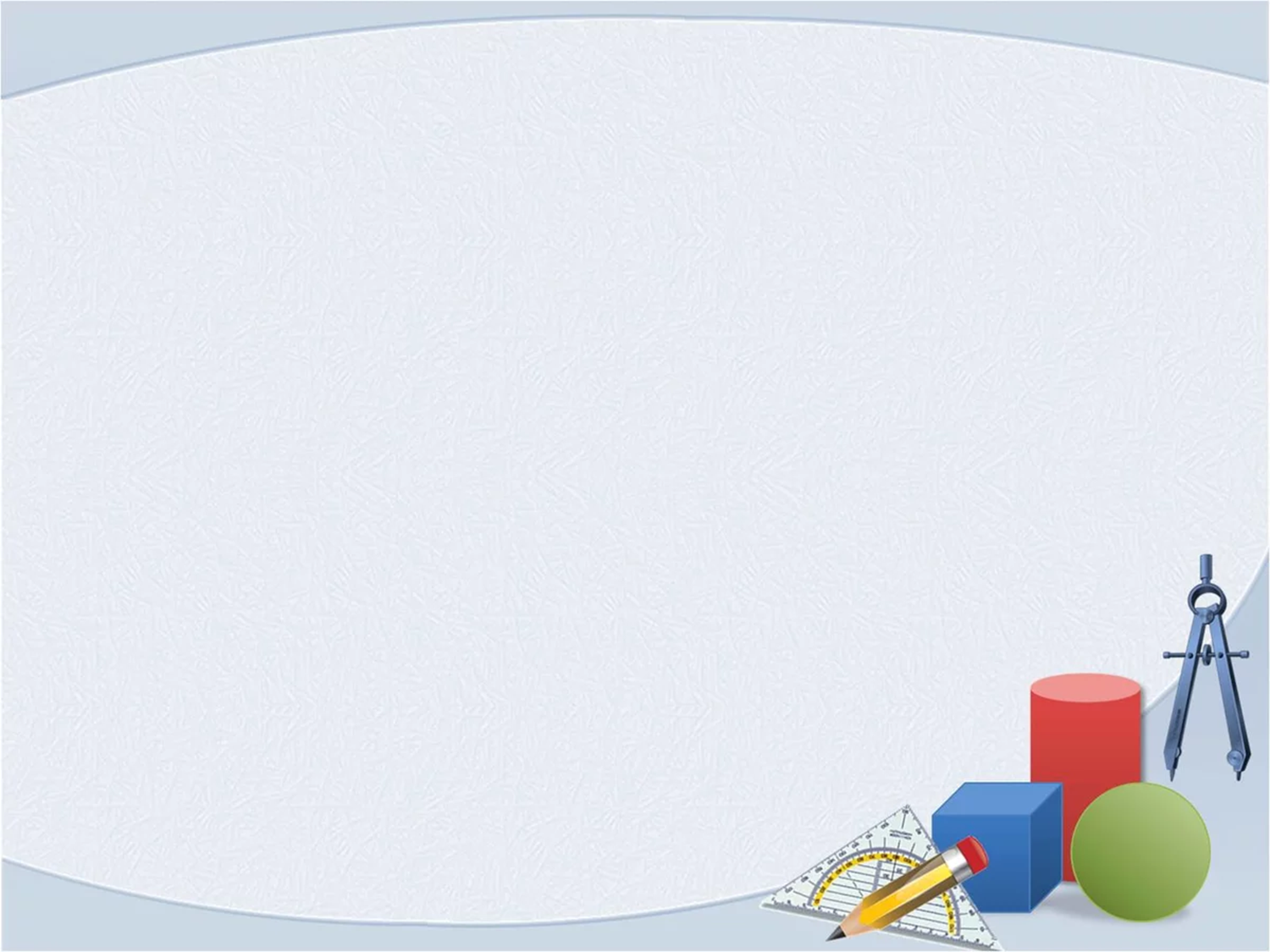 1
100°
?
?
Дан равнобедренный треугольник с углом 
при вершине равным 100°. Найдите острые углы при основании.
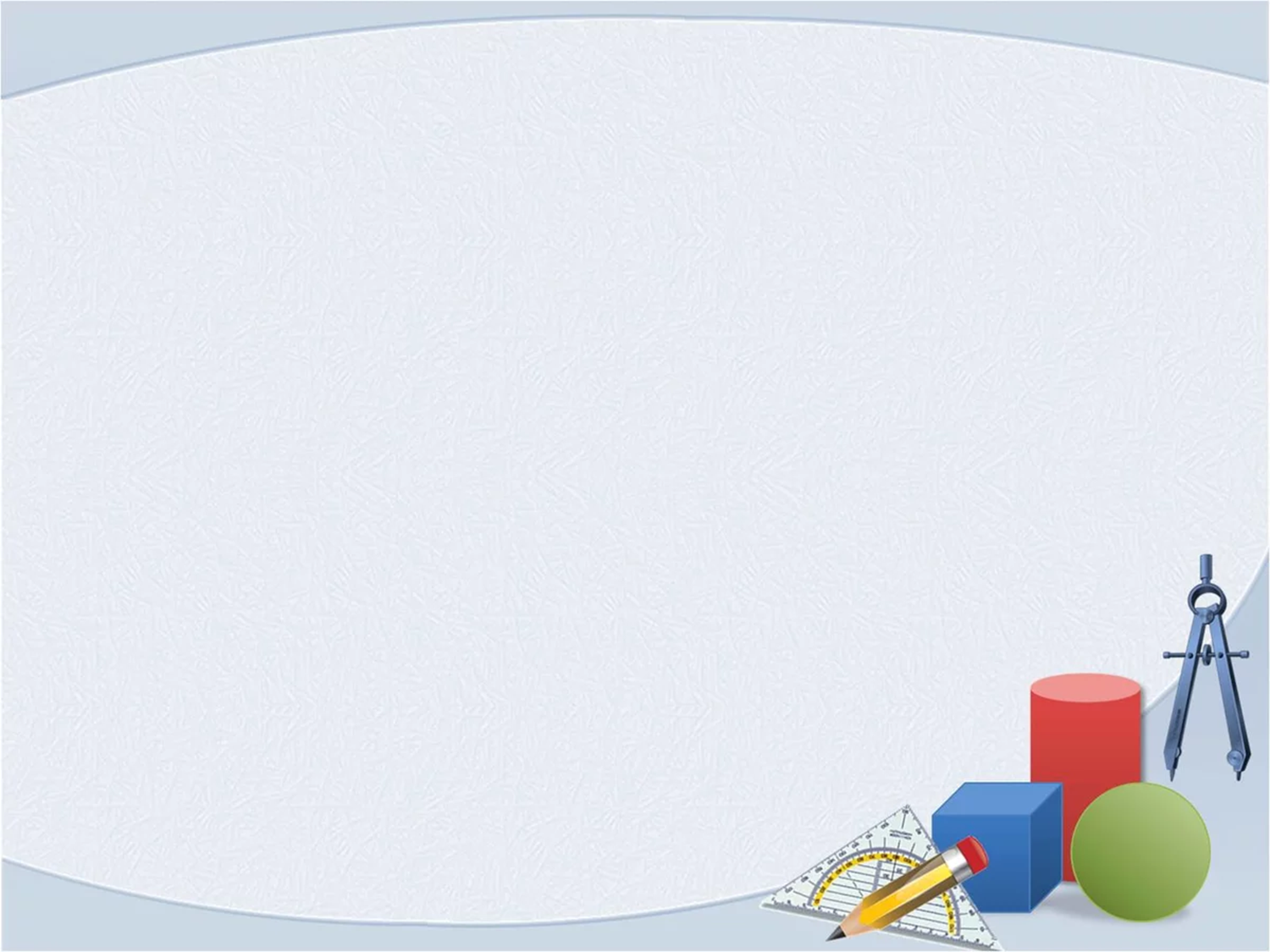 Тема урока:

«Сумма углов треугольника»
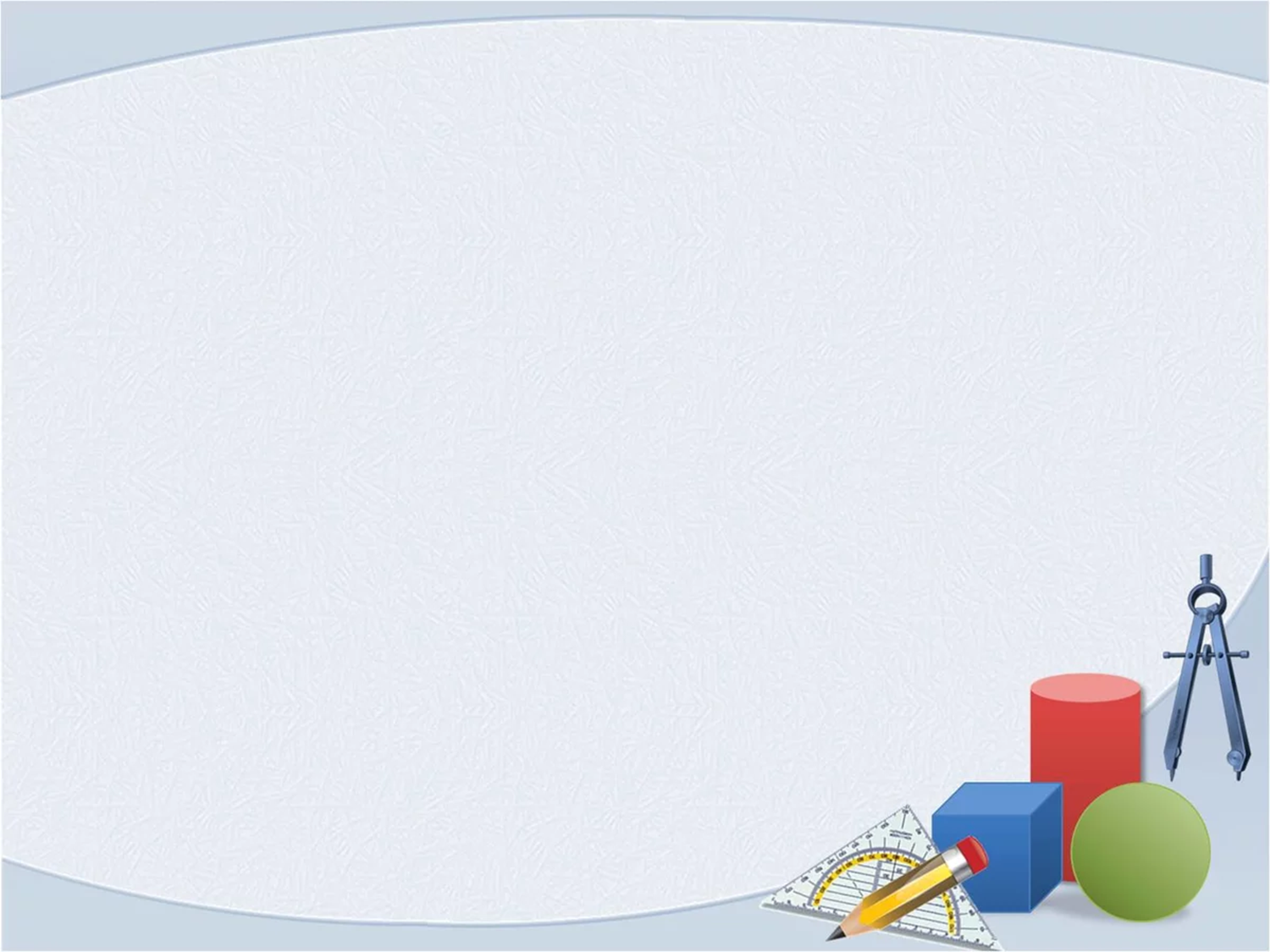 Работа в исследовательских 
лабораториях
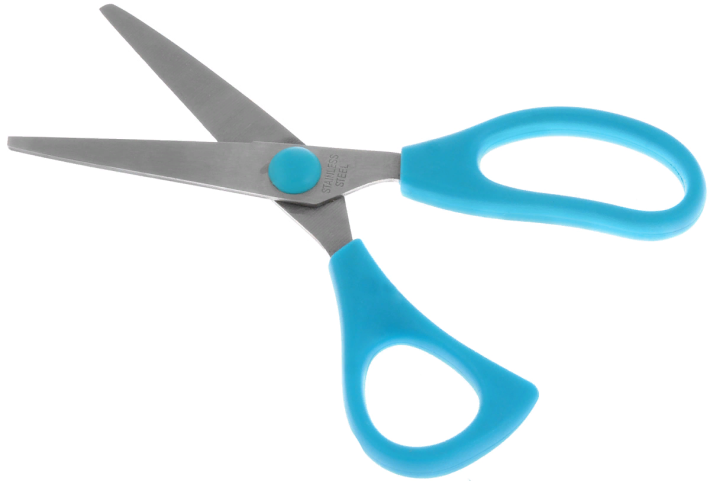 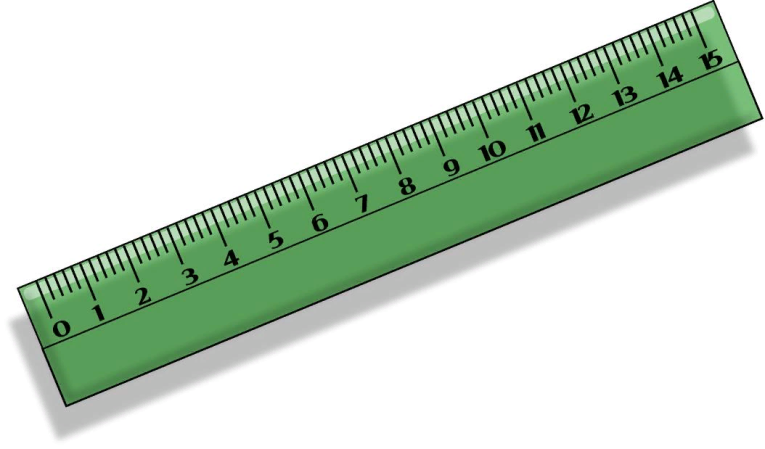 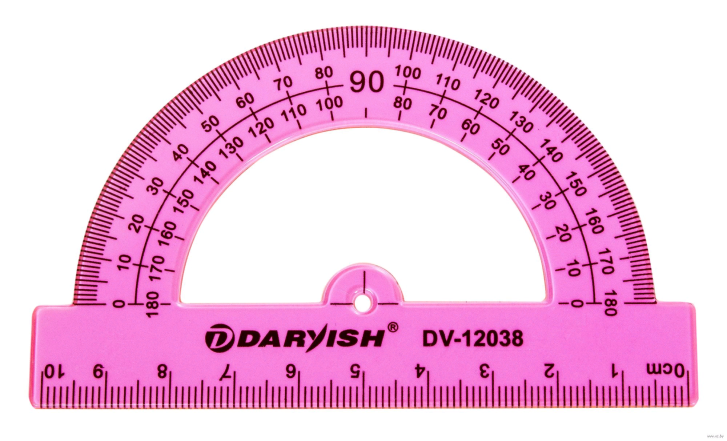 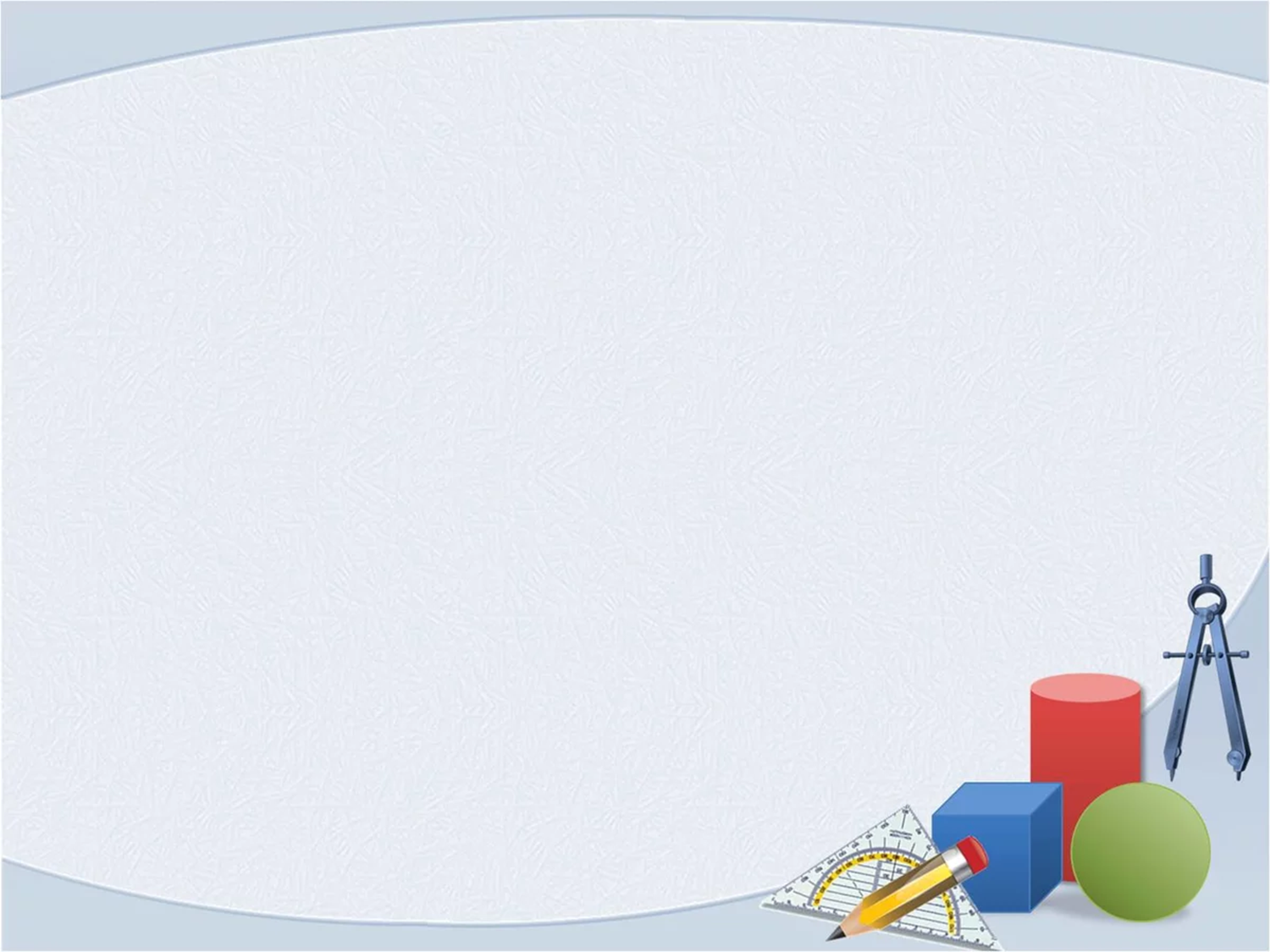 Физкультминутка
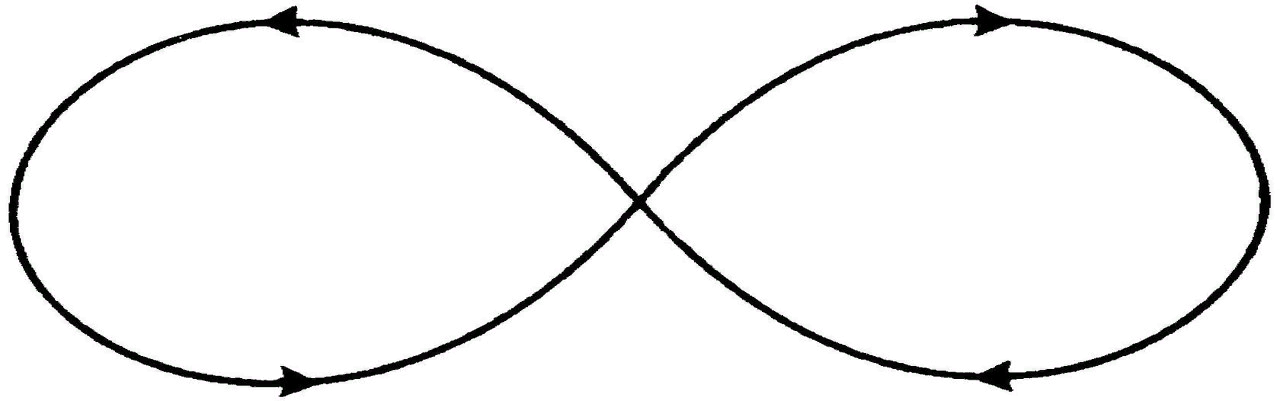 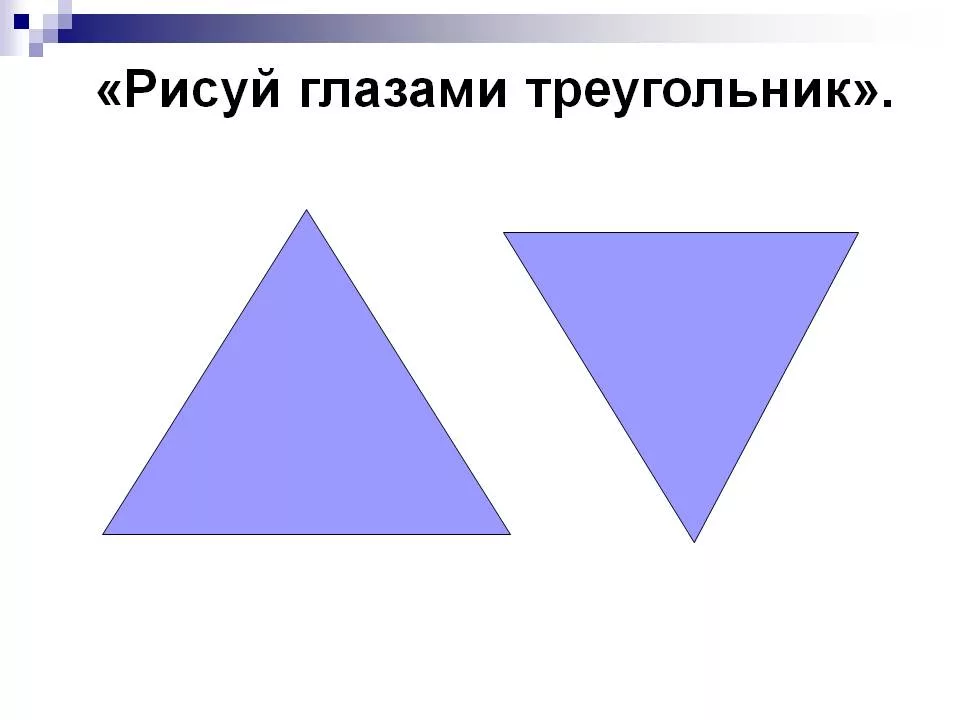 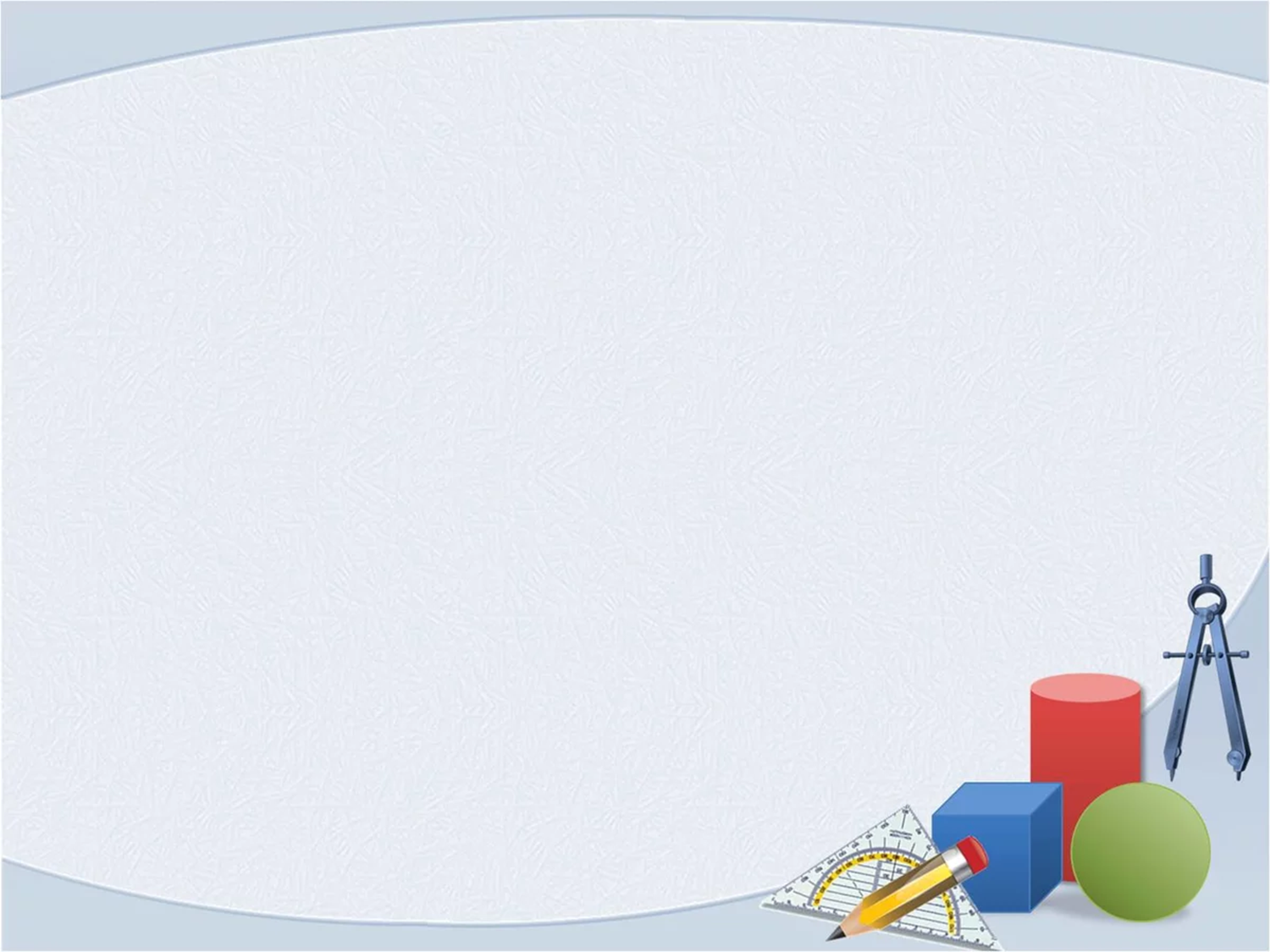 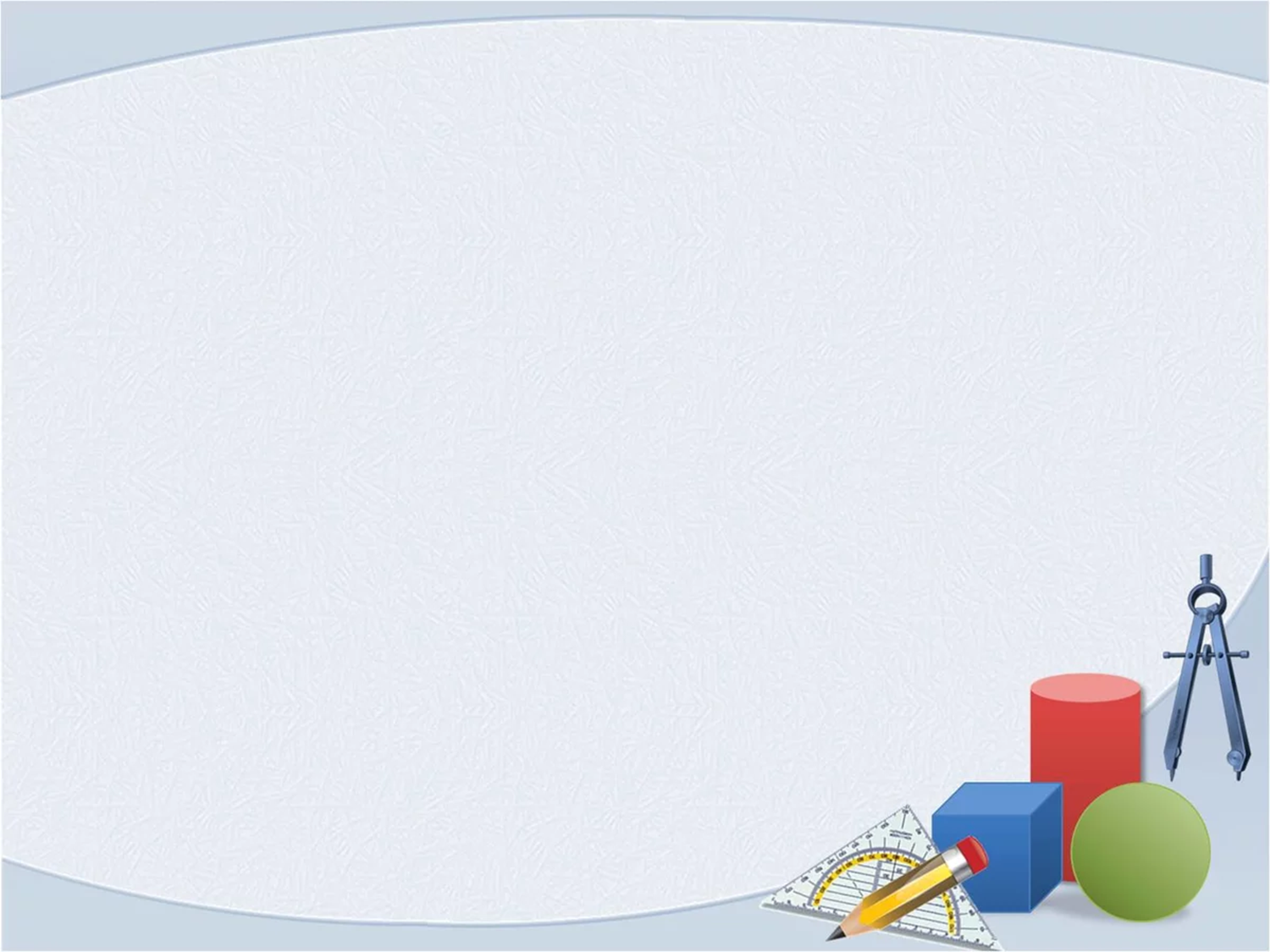 Теорема о сумме углов треугольника
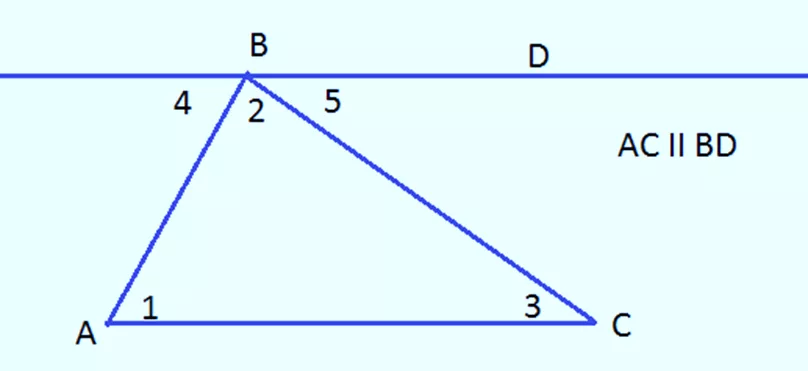 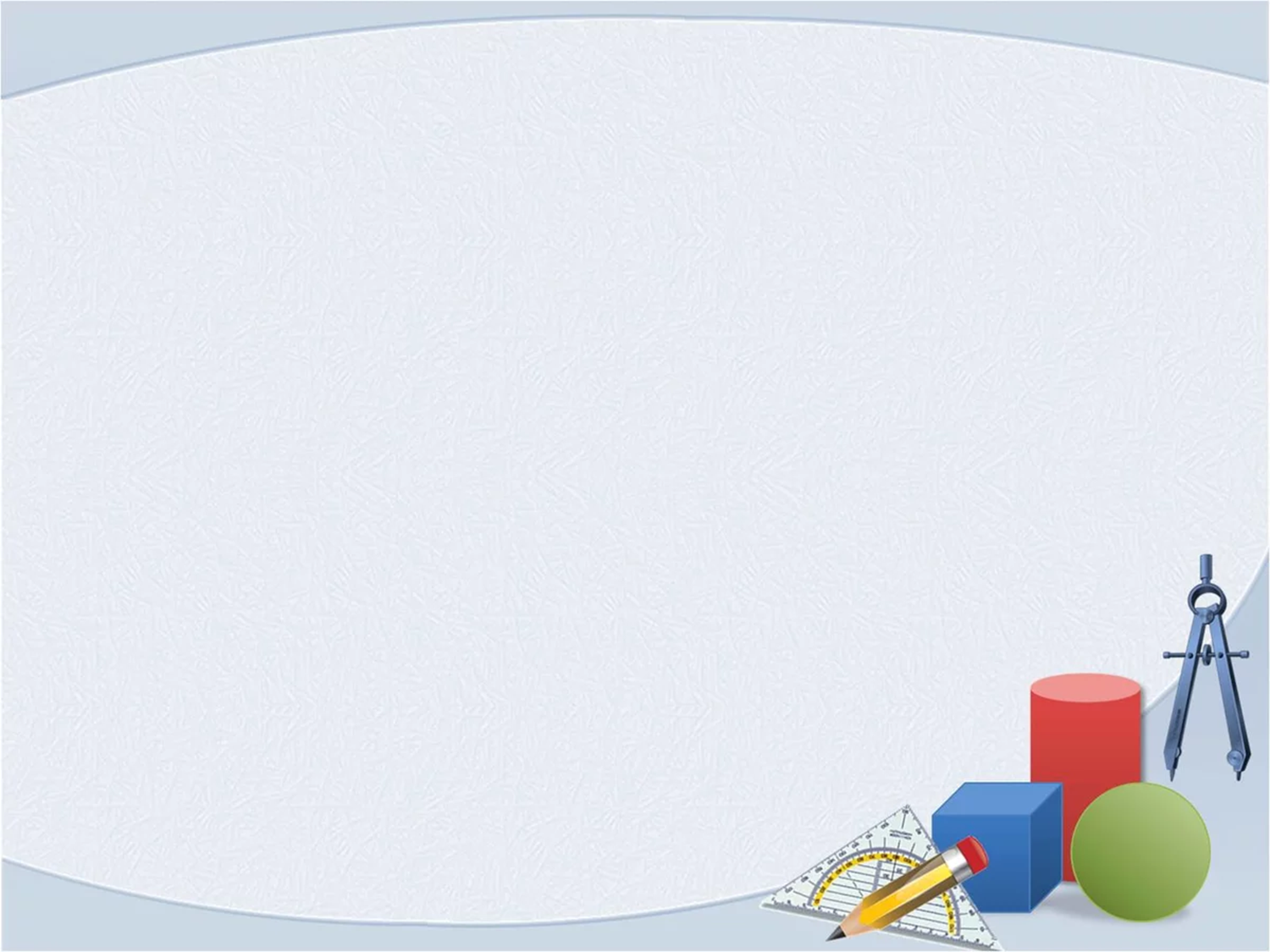 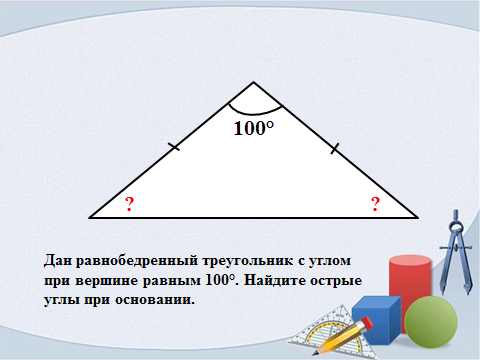 (180° - 100°) : 2 = 40°
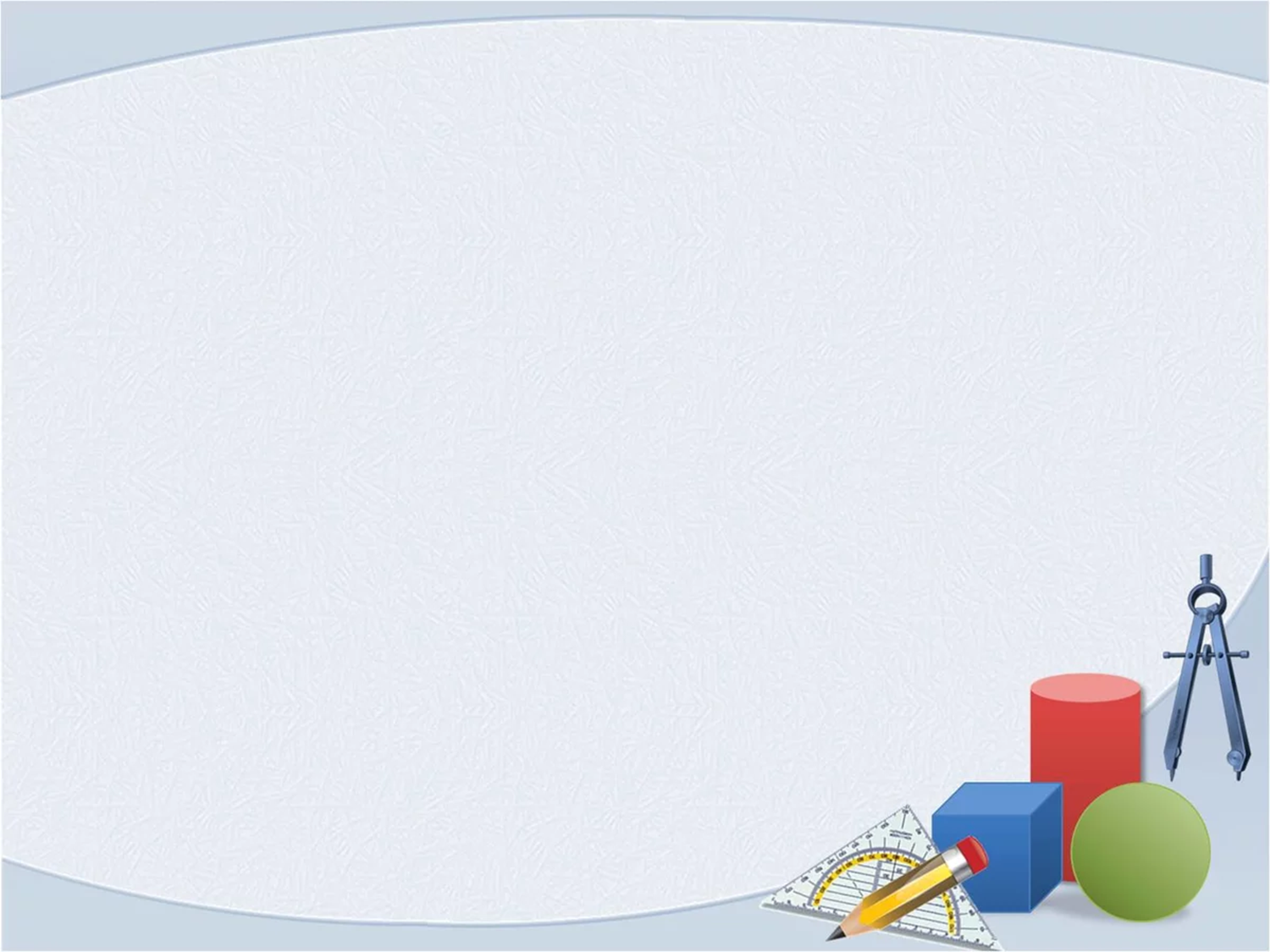 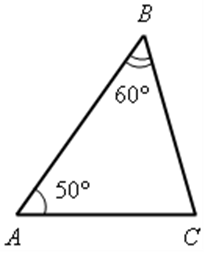 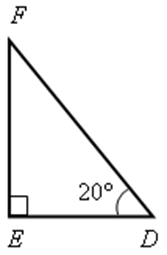 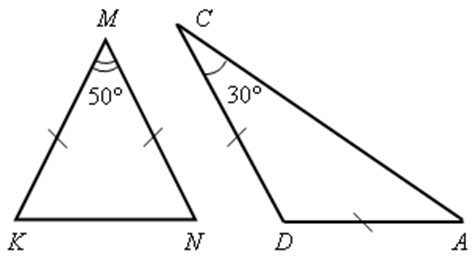 х
х
х
х
у
х
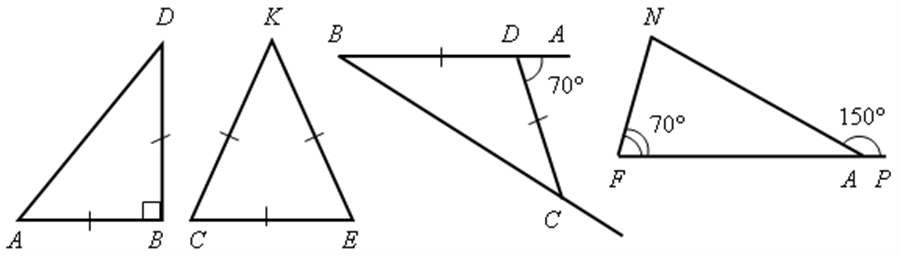 х
у
х
х
х
у
х
х
х
х
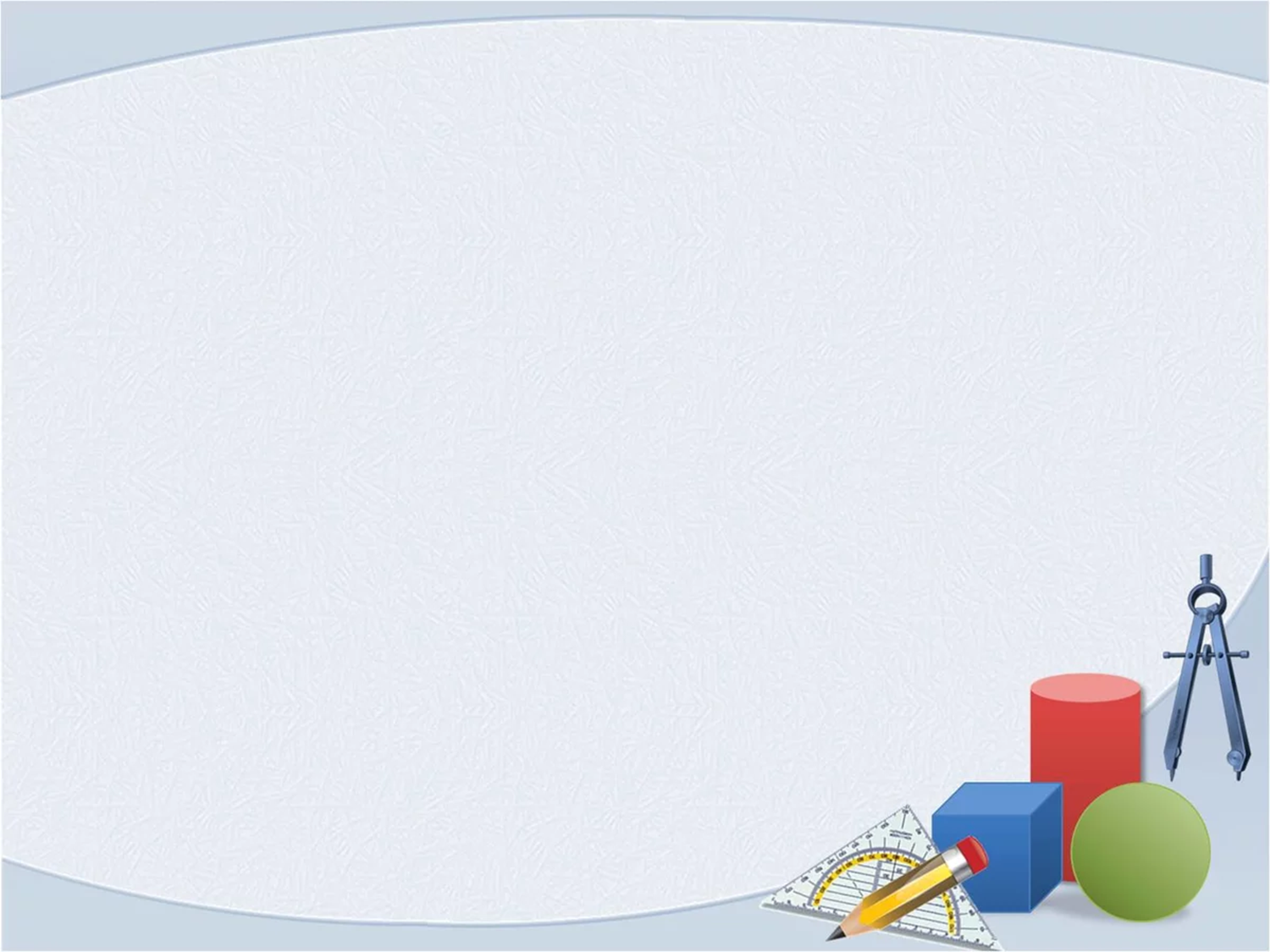 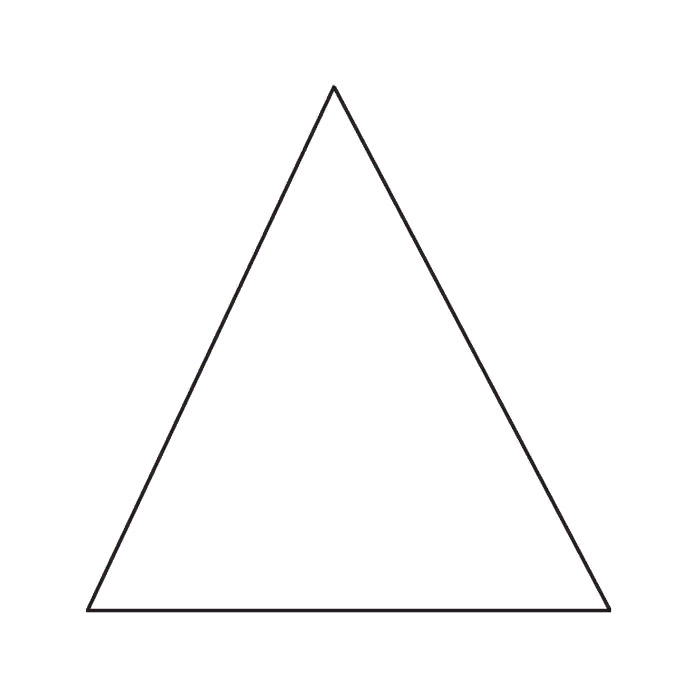 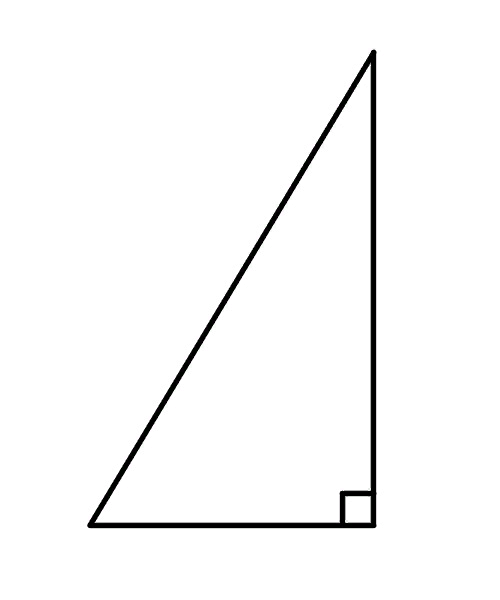 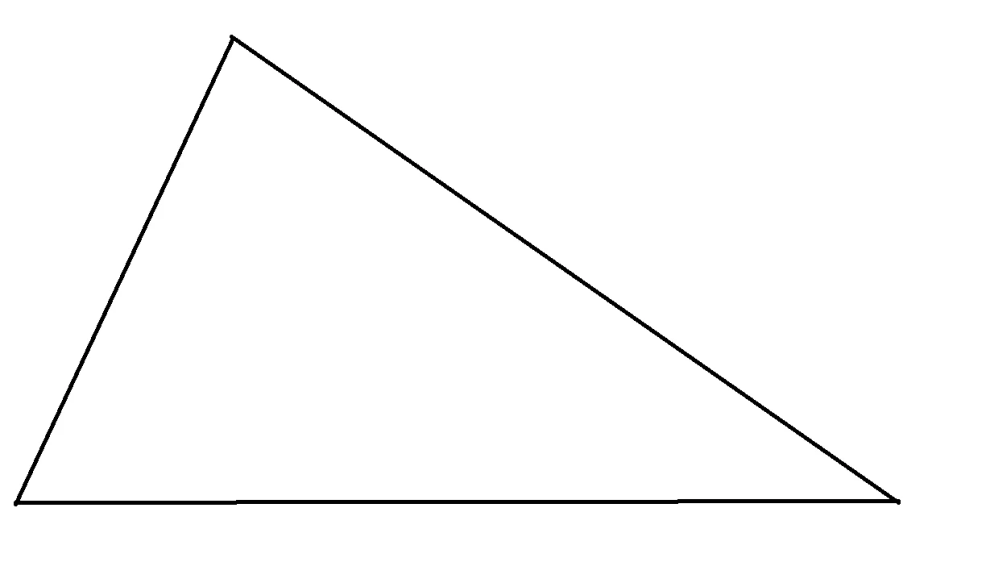 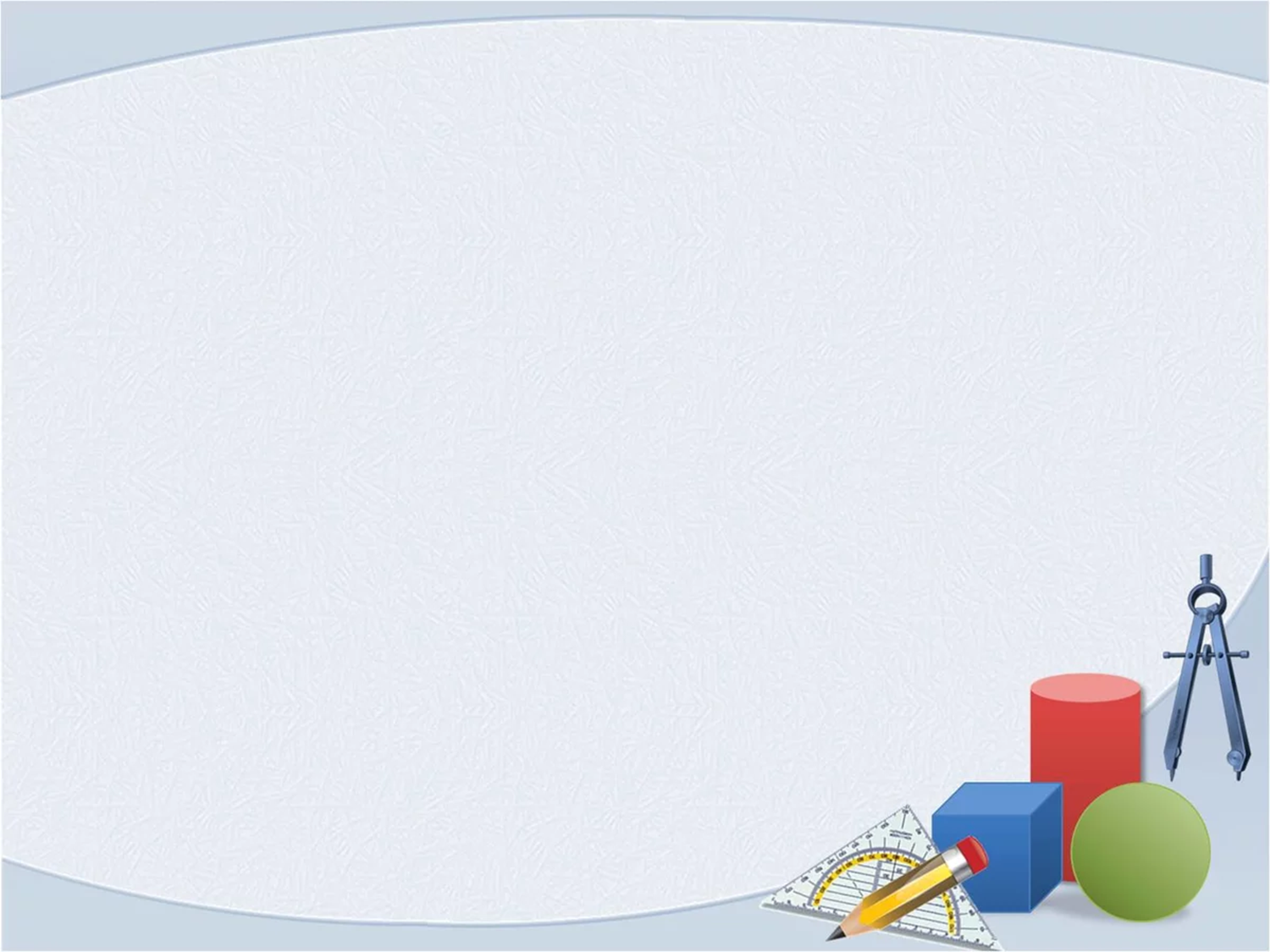 Тест
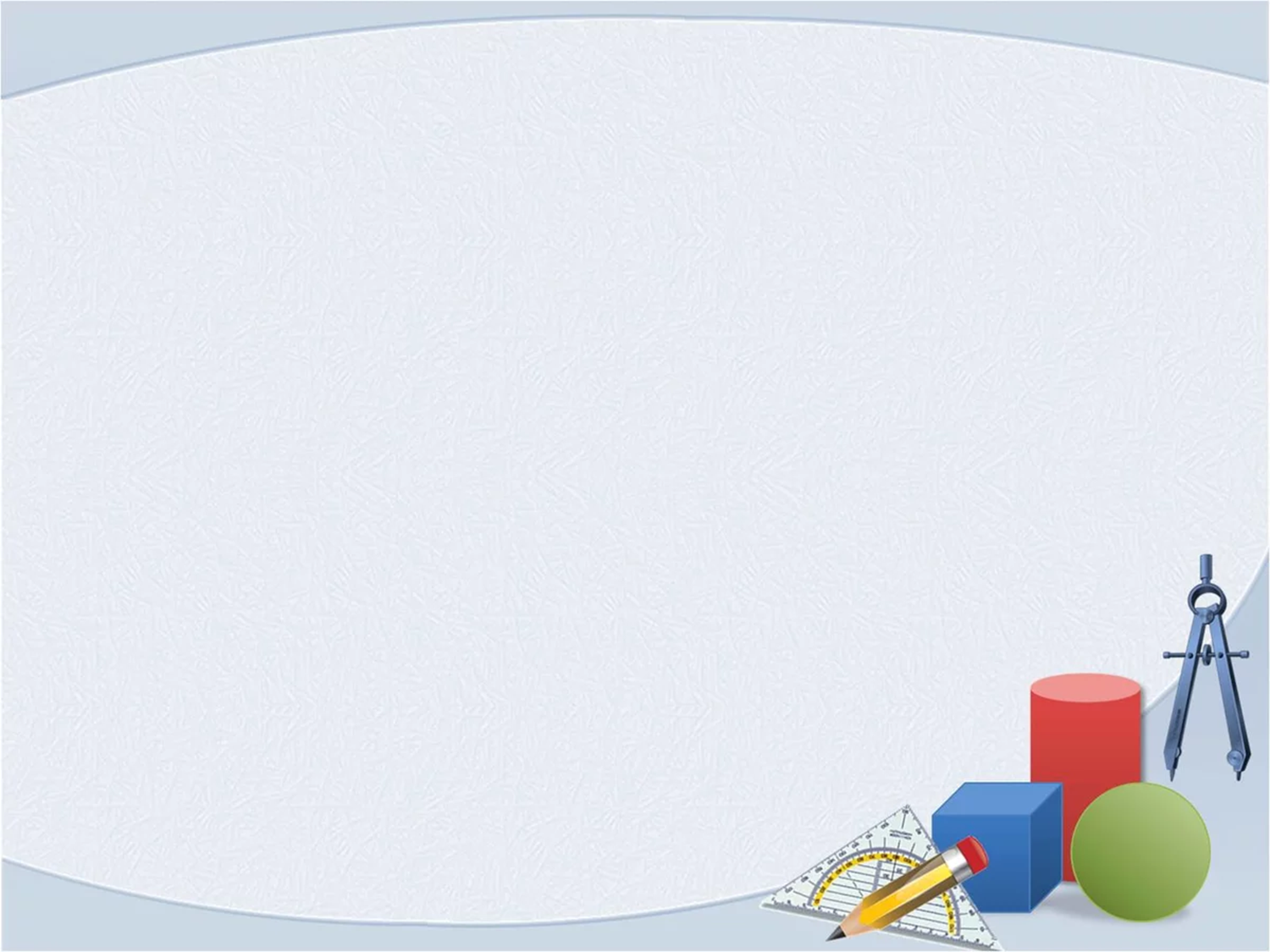 Самостоятельная работа
80° 

 2) 61°, 61° 
 
3) 63° , 54° 

4) 44°  

5) 45° , 45 °
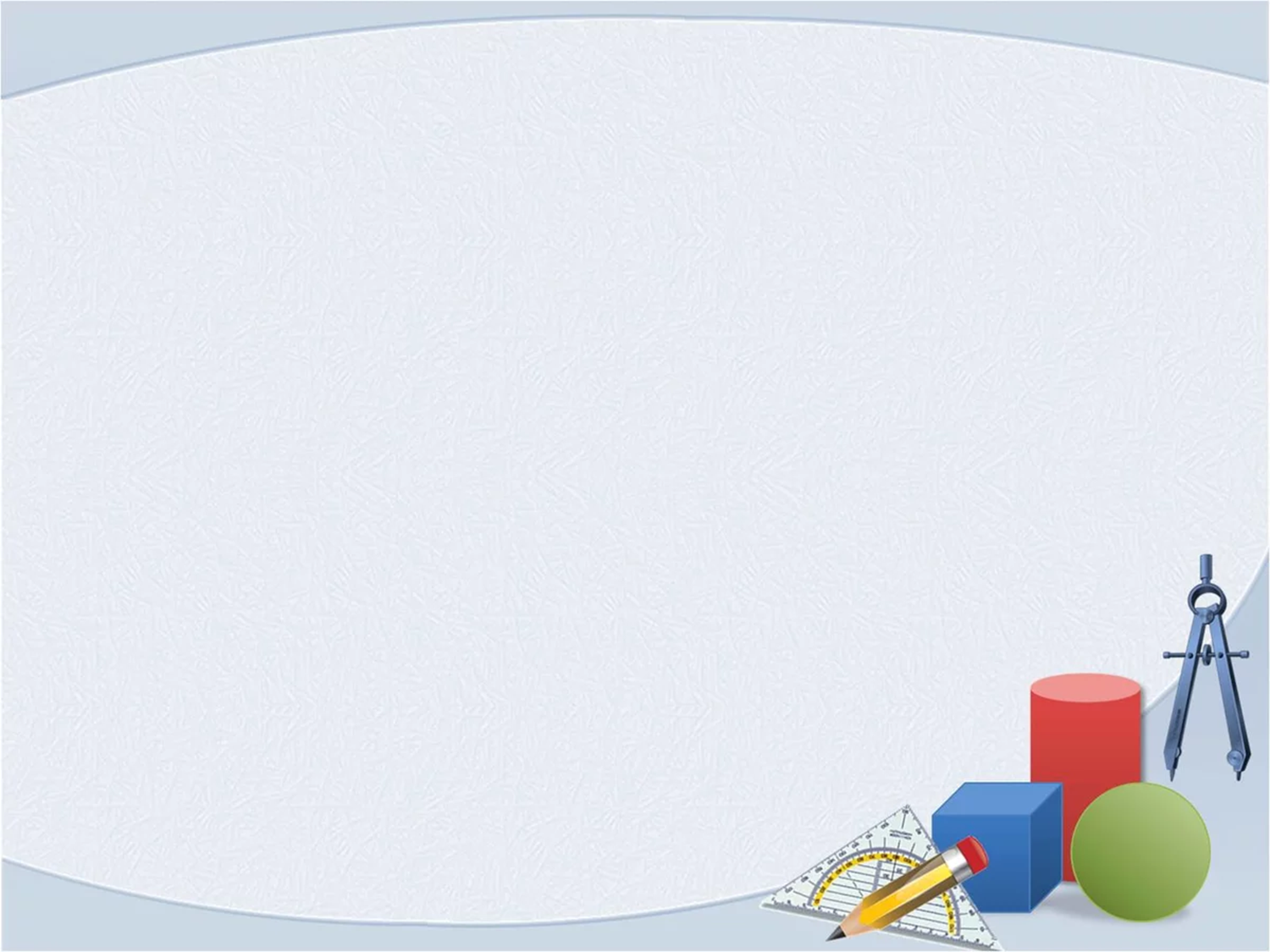 «Лови ошибку»
В равнобедренном треугольнике углы 50°, 30° и 100°.
В равнобедренном треугольнике углы 90°, 90° и 20°. 
В равнобедренном треугольнике углы  70°, 70° и 40°.
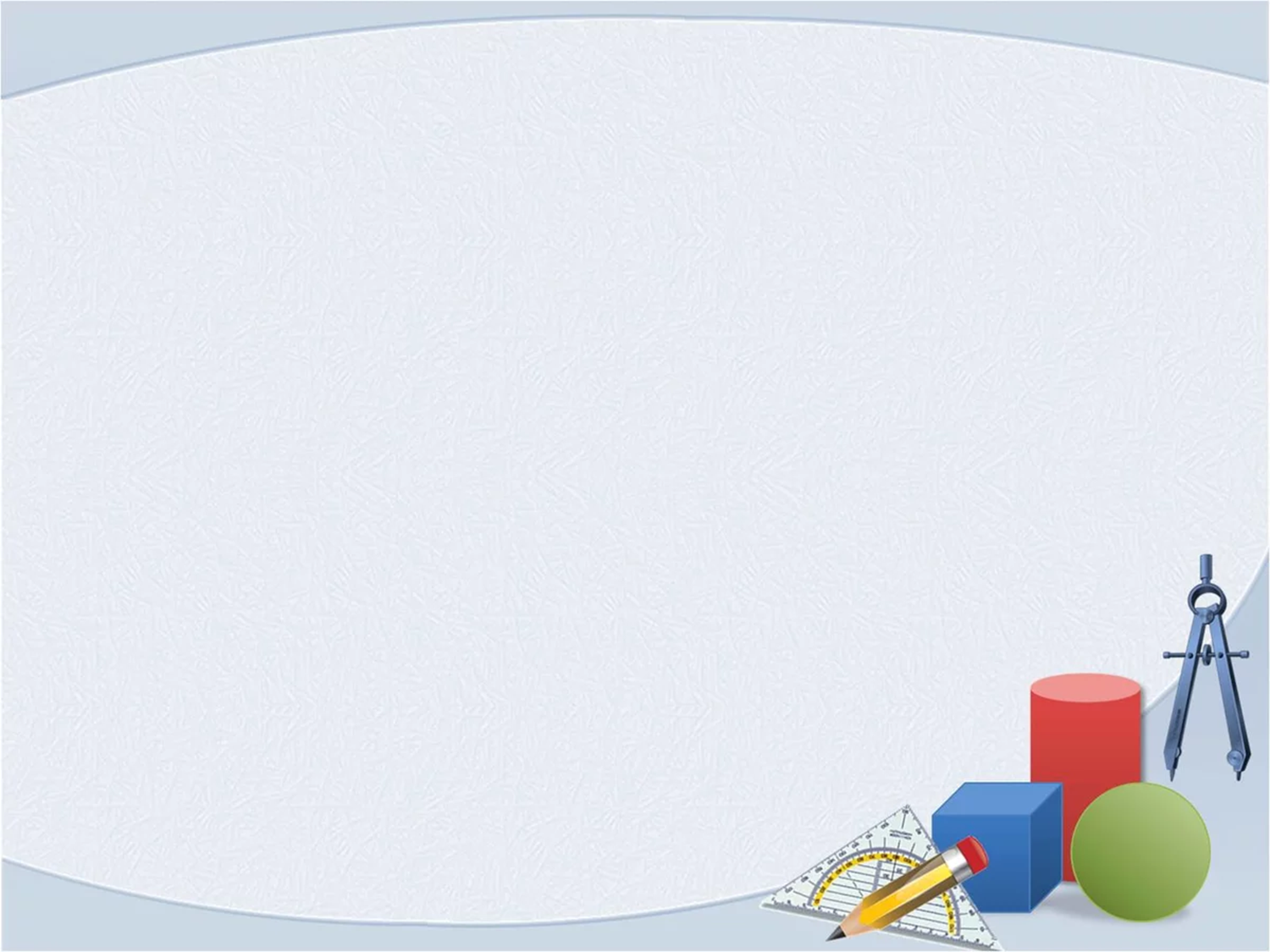 «Бермудский треугольник» в Атлантическом океане
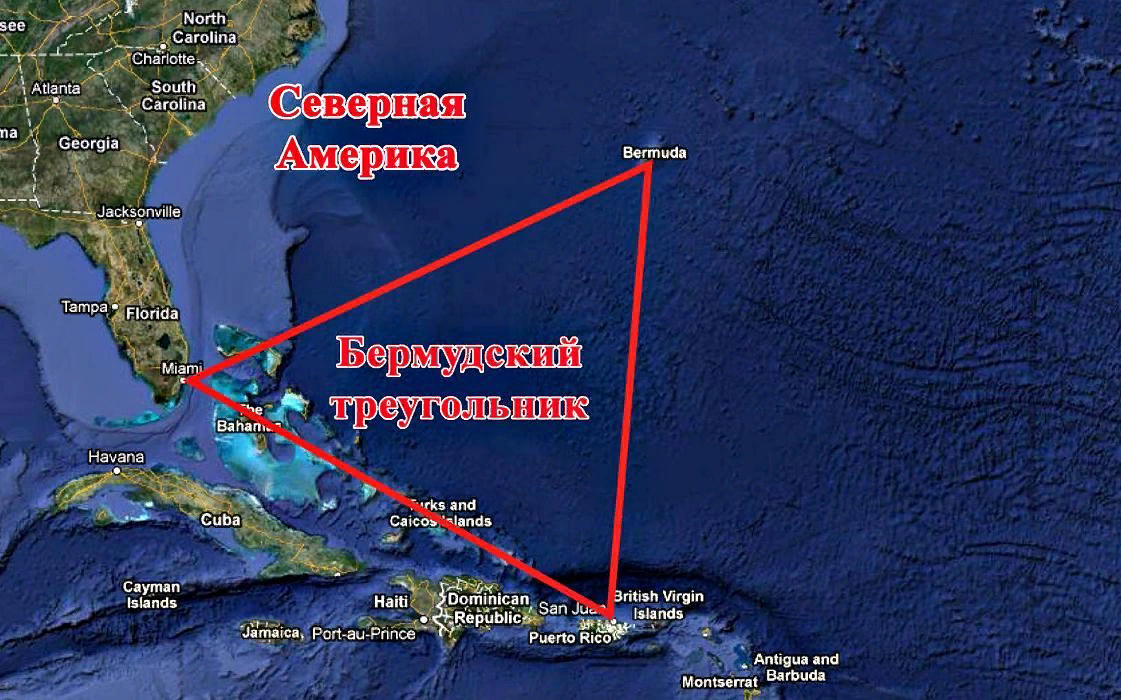 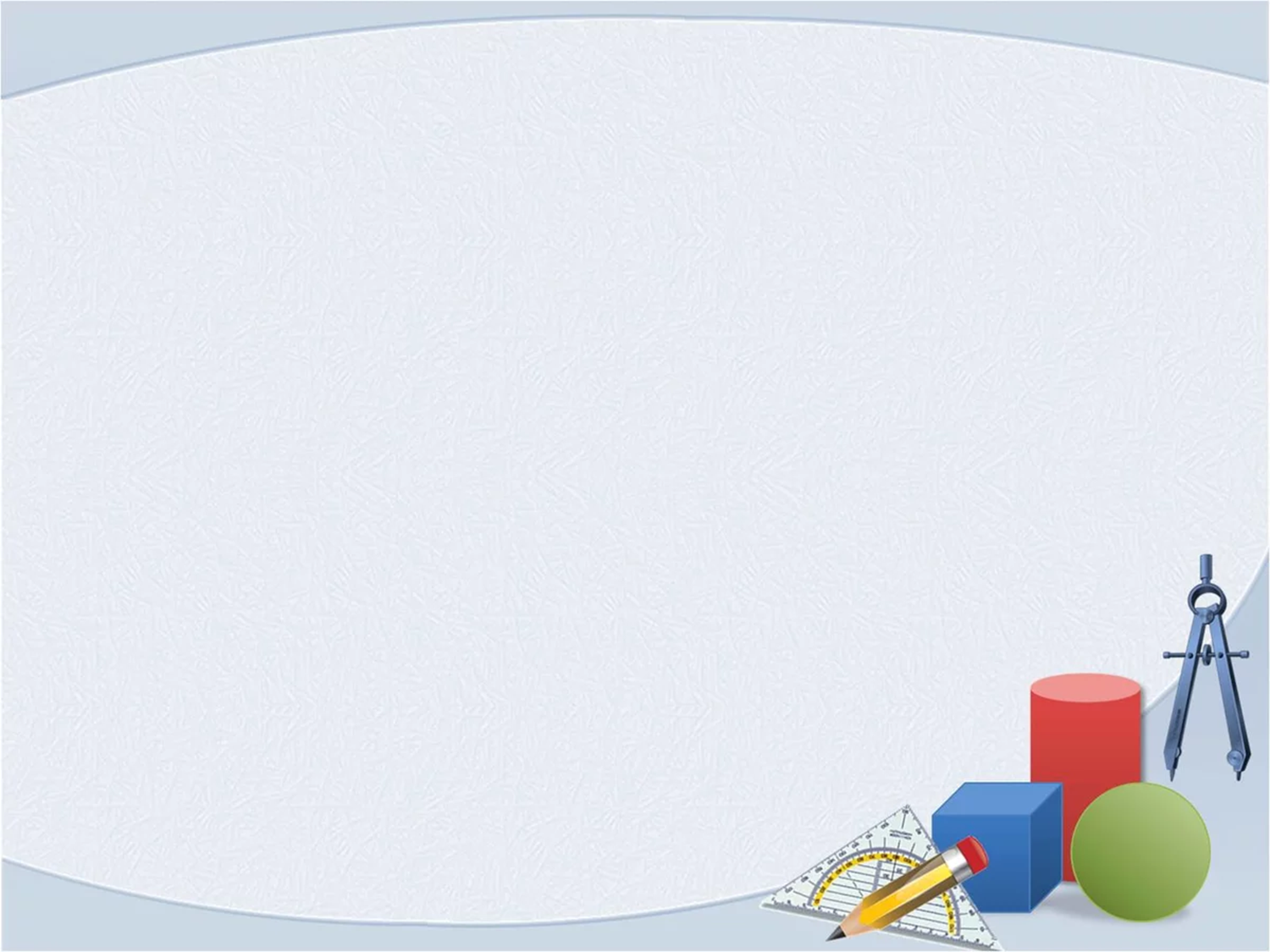 «Дьявольский треугольник» в Тихом океане
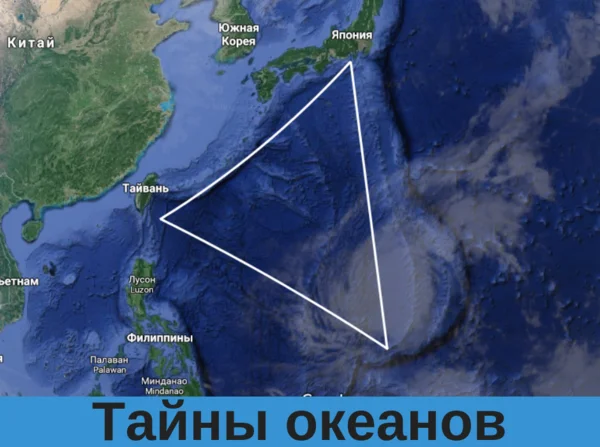 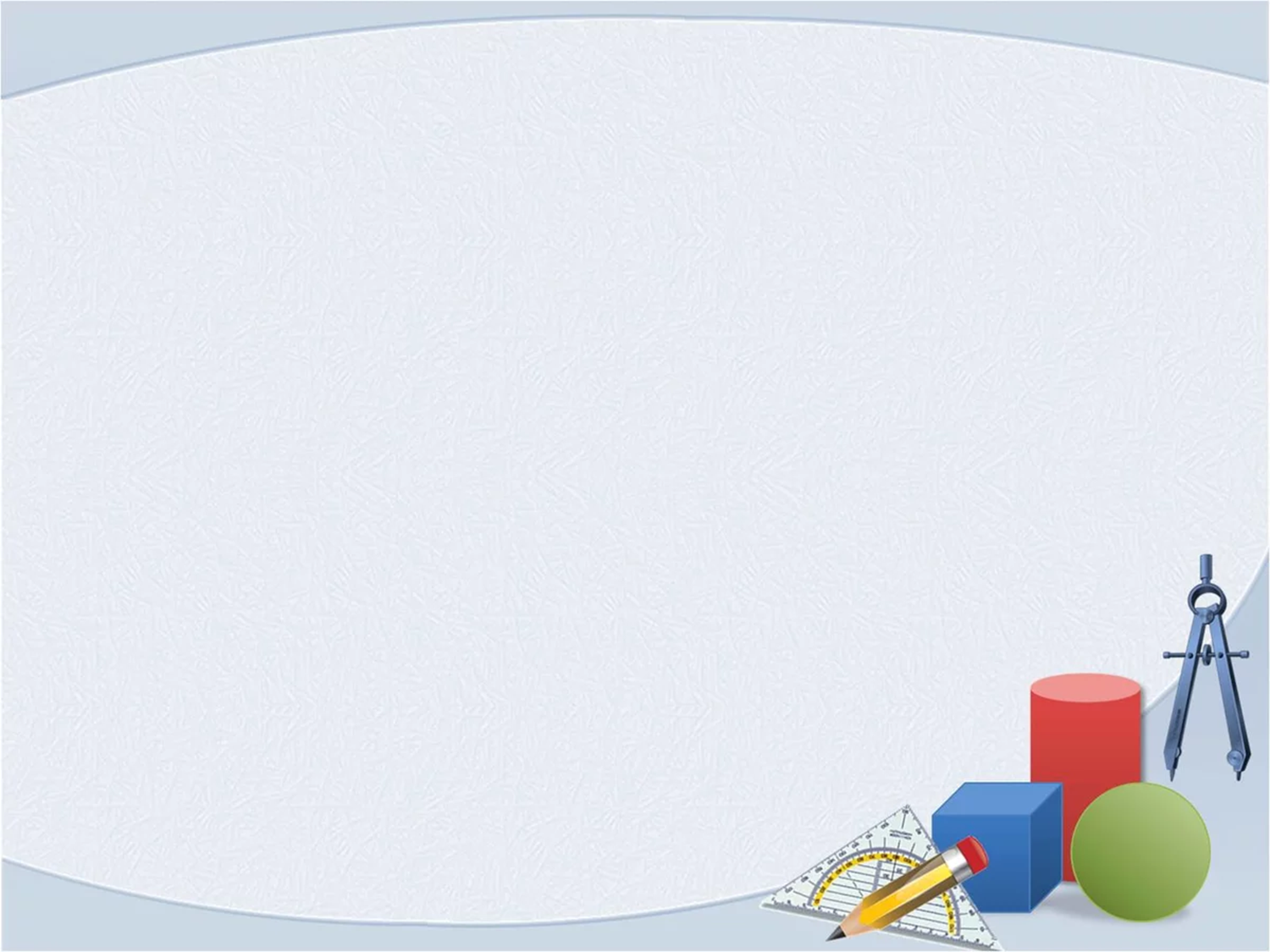 Невозможный треугольник ( треугольник Пенроуза).
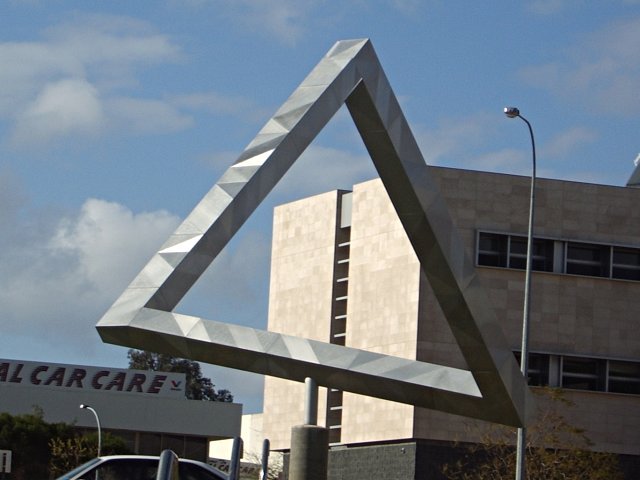 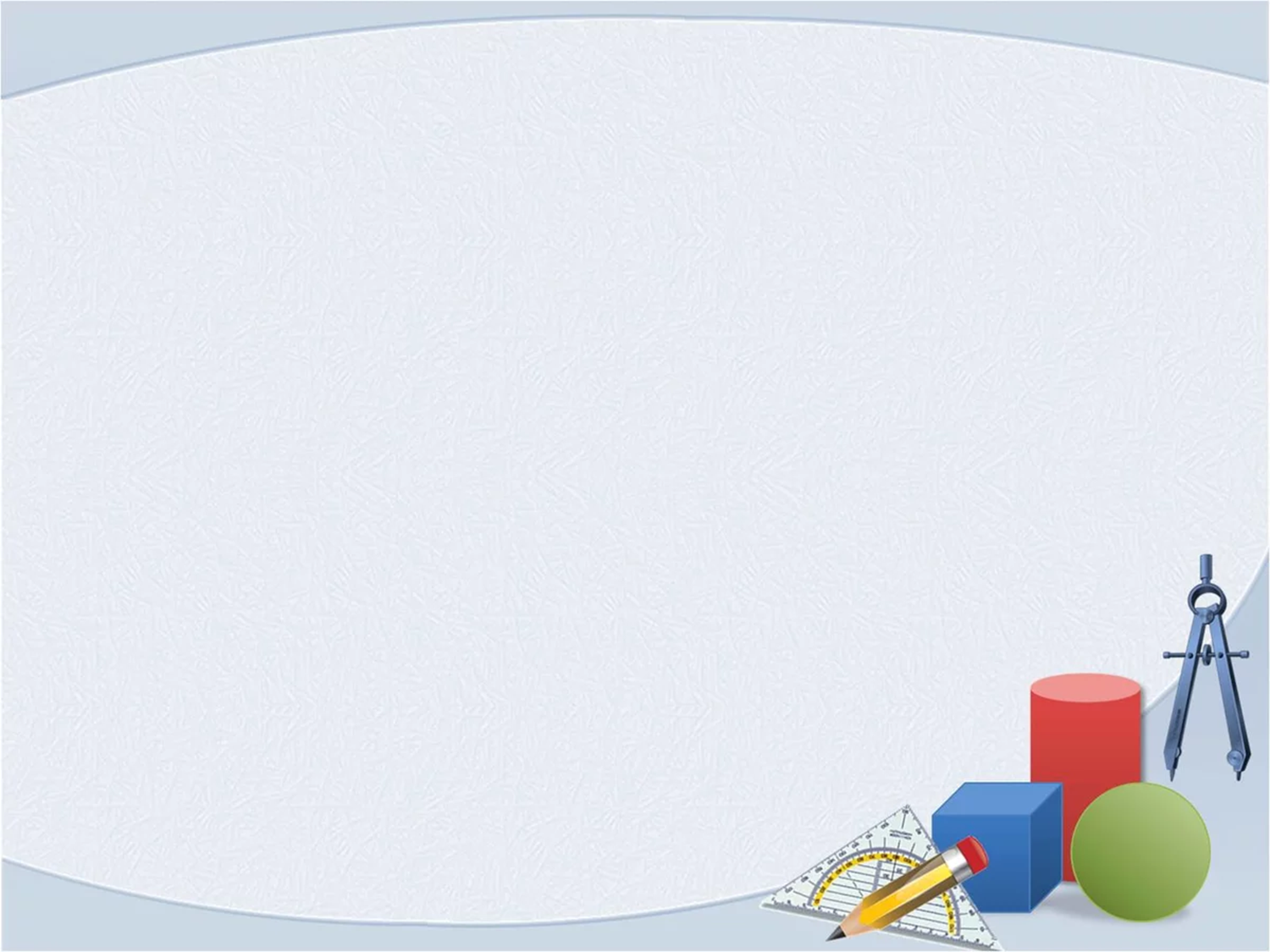 Урок полезен, все понятно.

Лишь кое-что чуть-чуть не ясно.

Еще нам нужно потрудиться.

4     Да, трудно все – таки учиться.
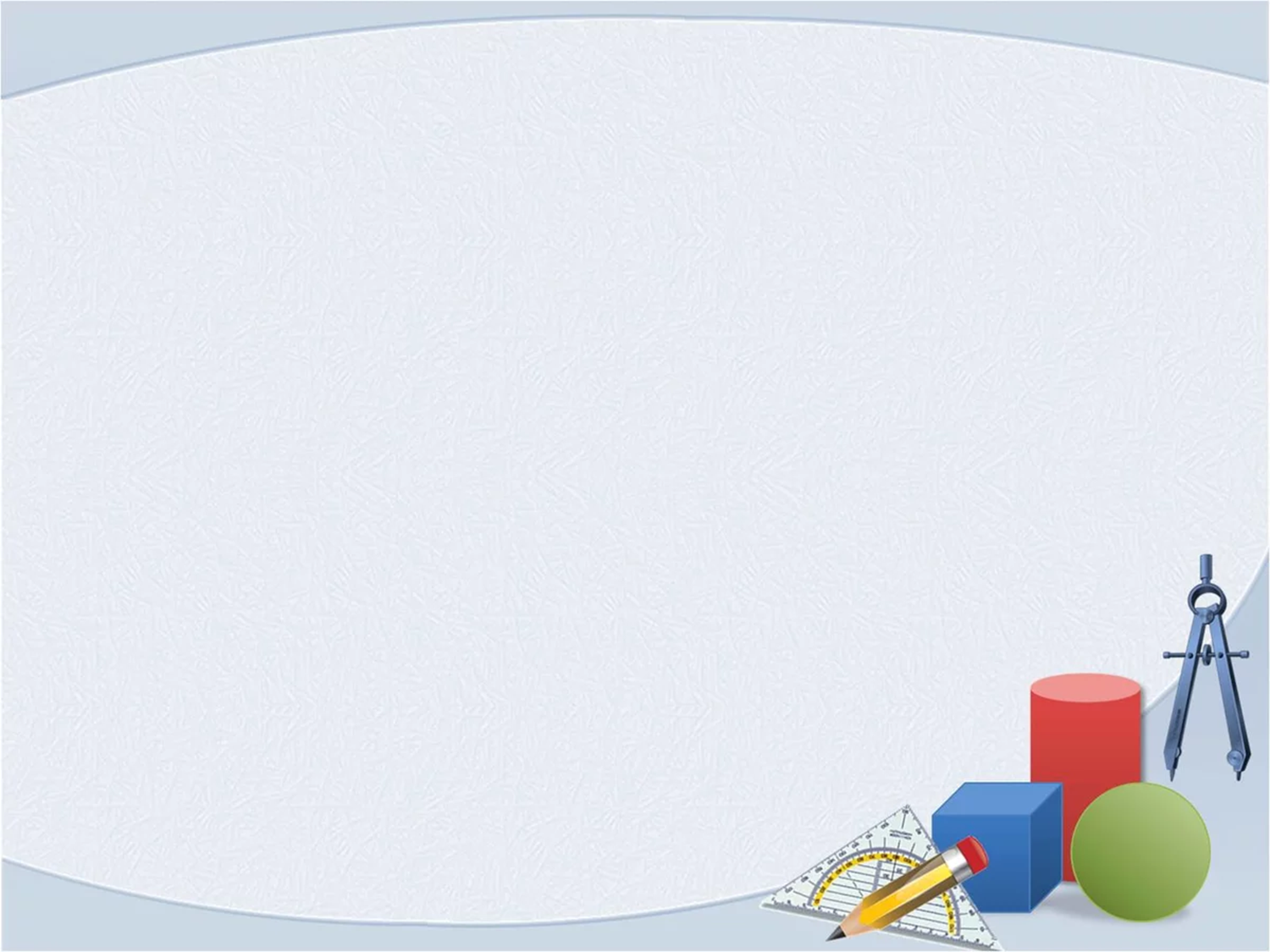 Спасибо за урок !
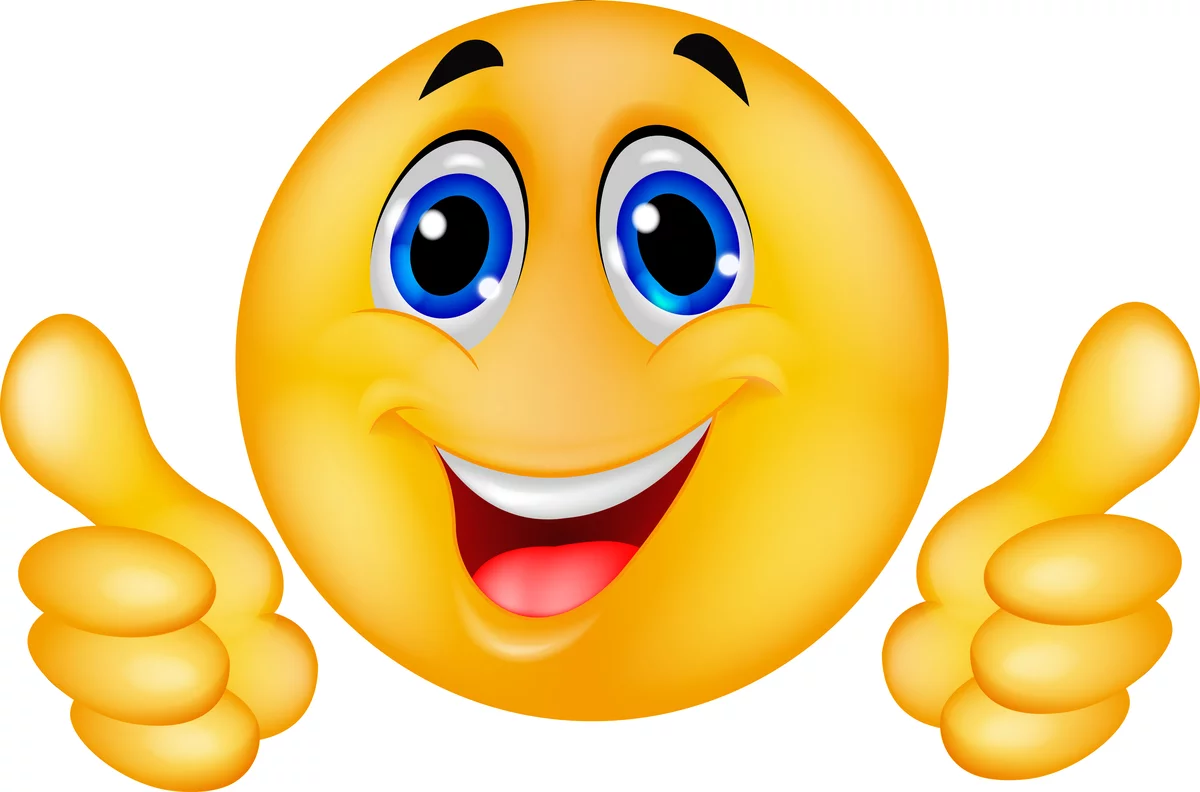